DP502 - DESAIN DISPLAY DAN EKSIBISI
Riset material
Materi 5
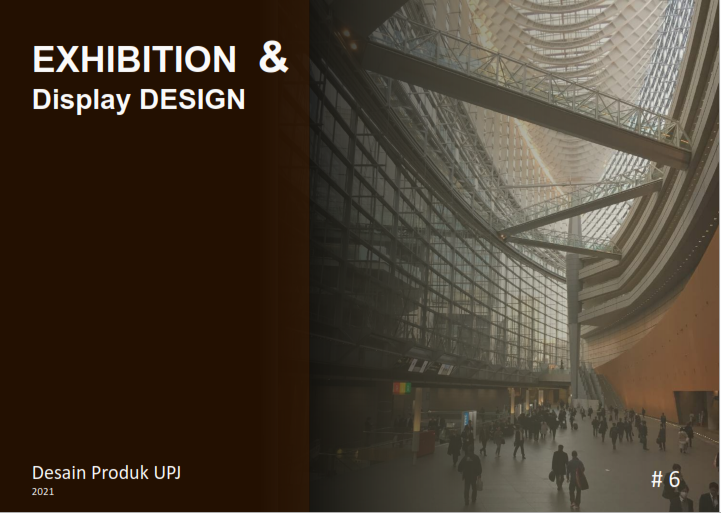 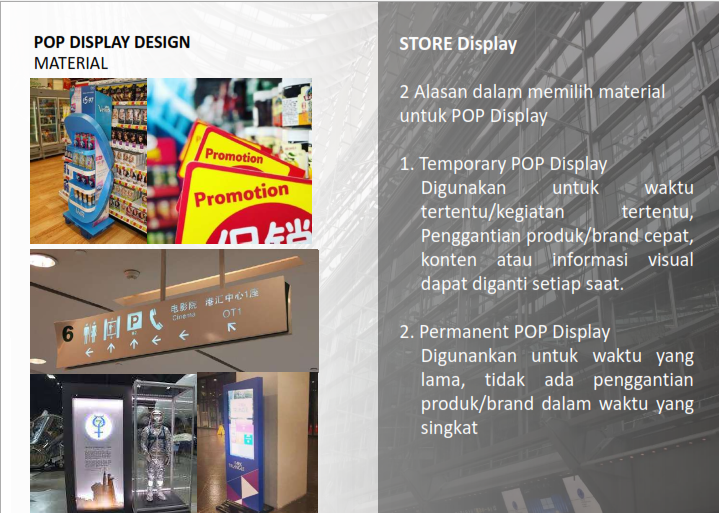 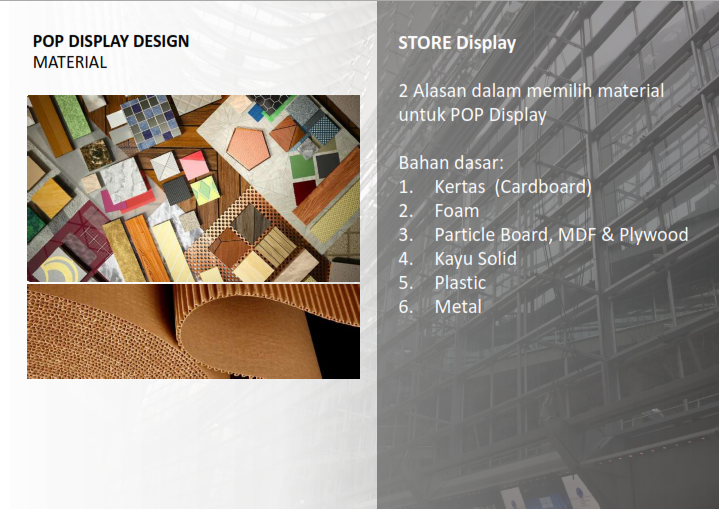 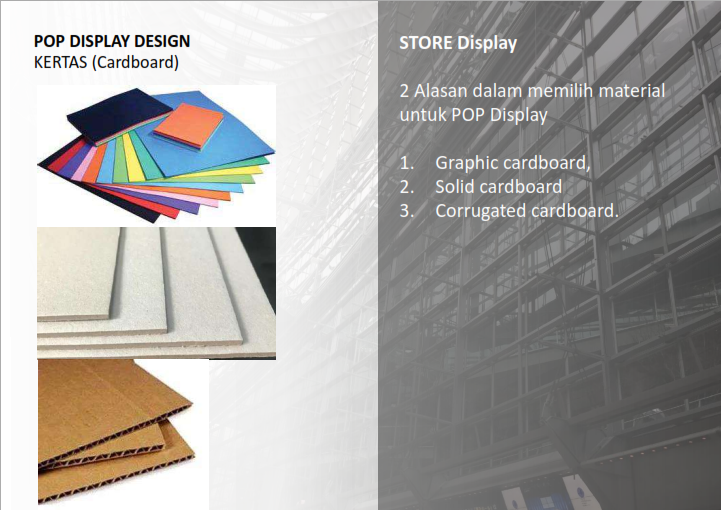 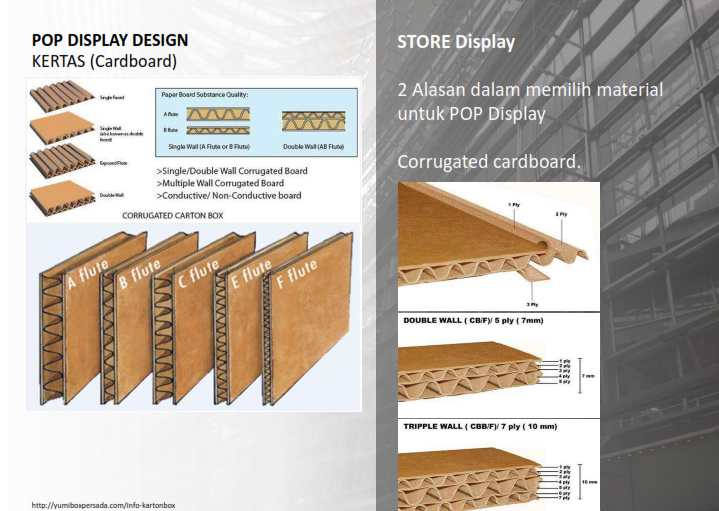 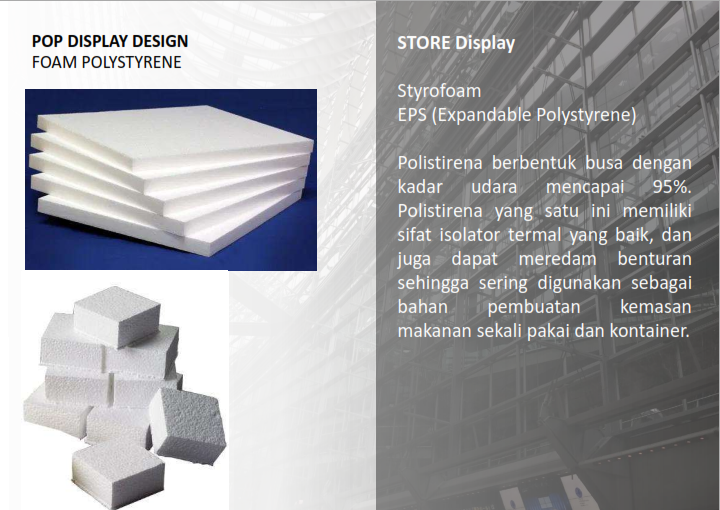 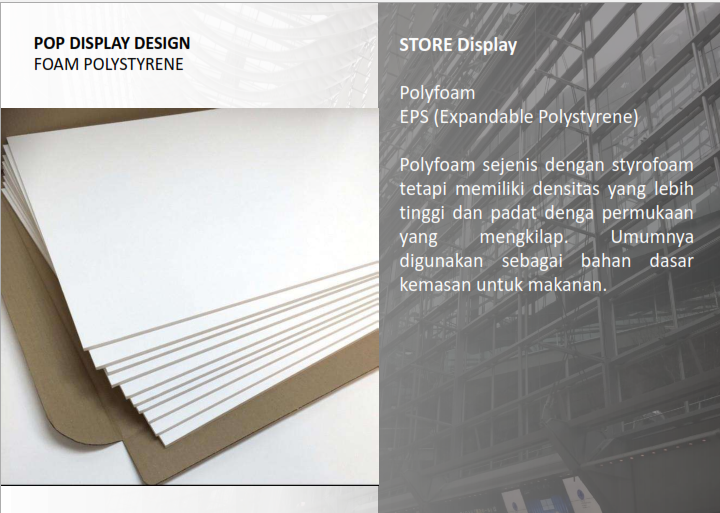 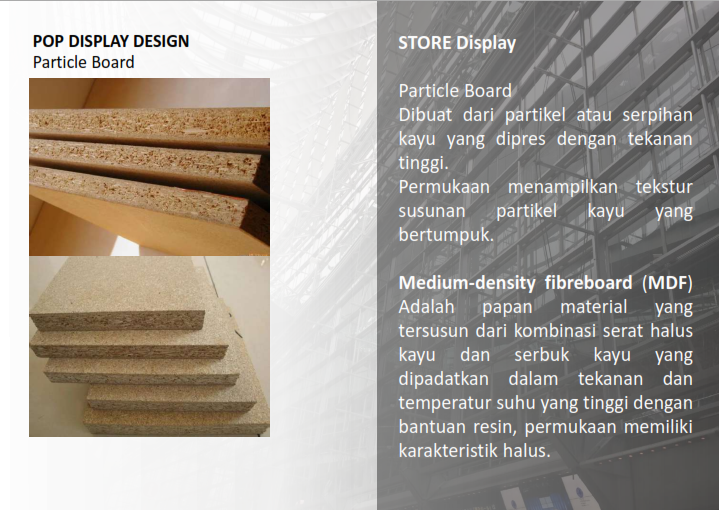 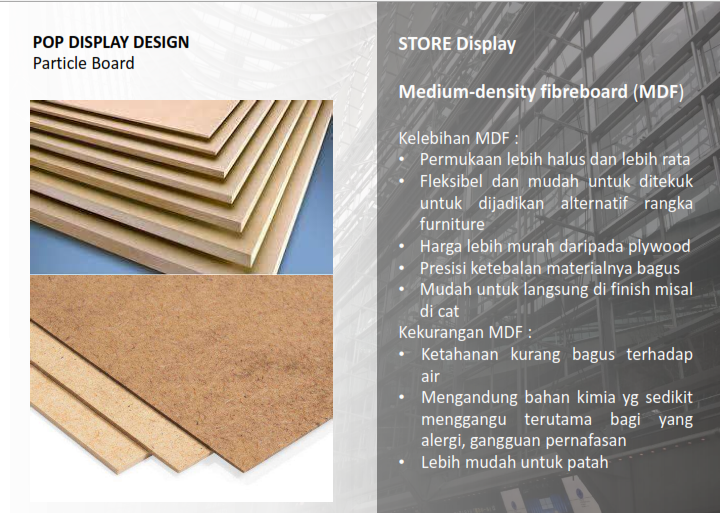 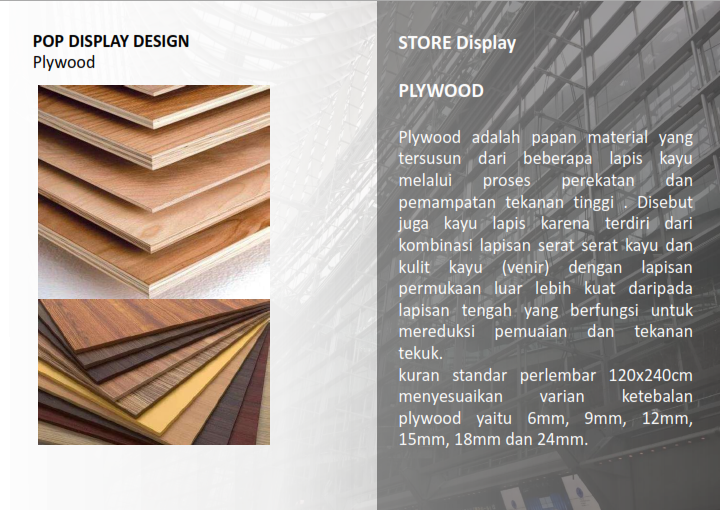 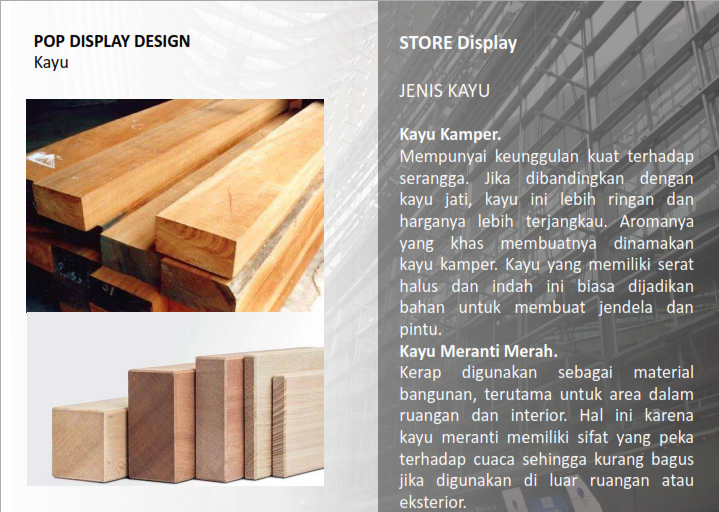 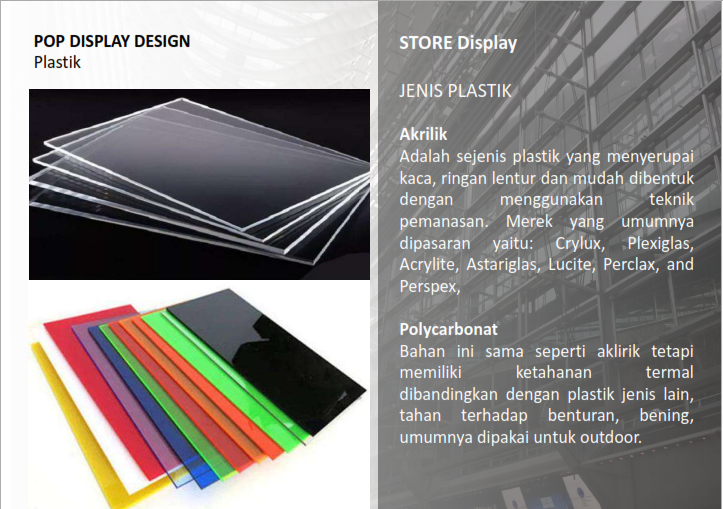 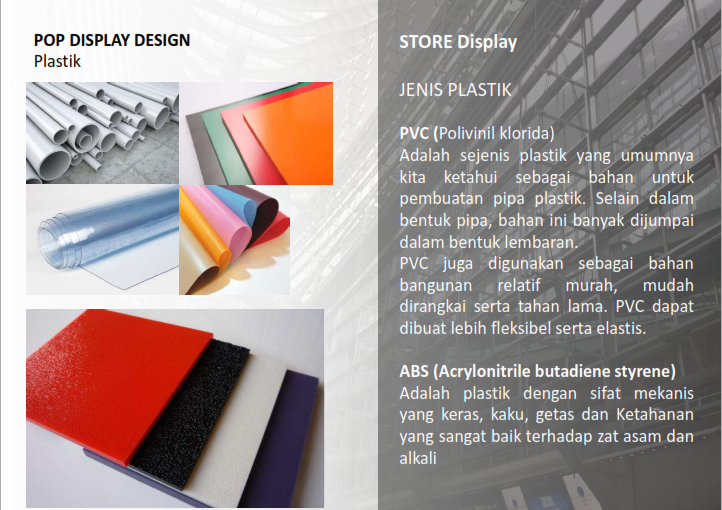 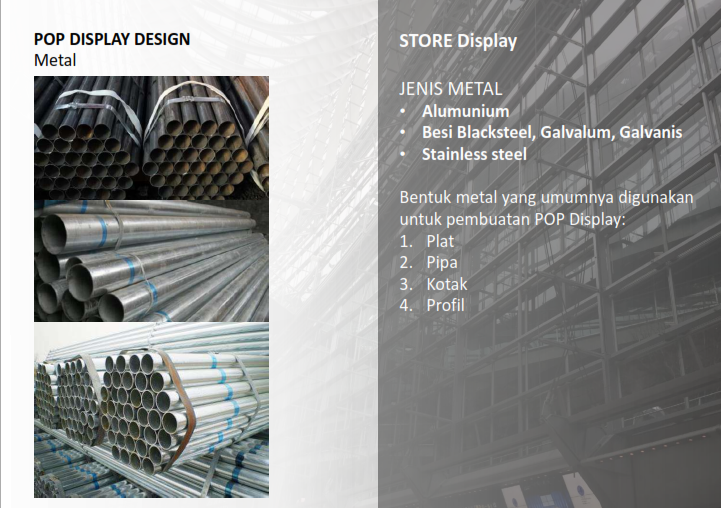 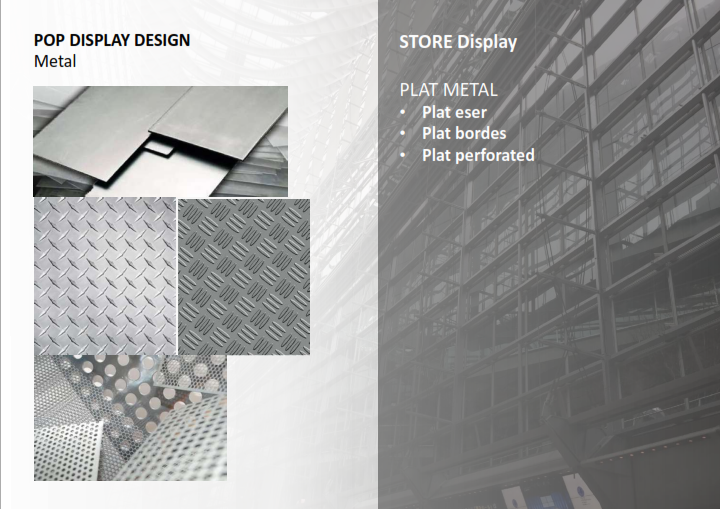 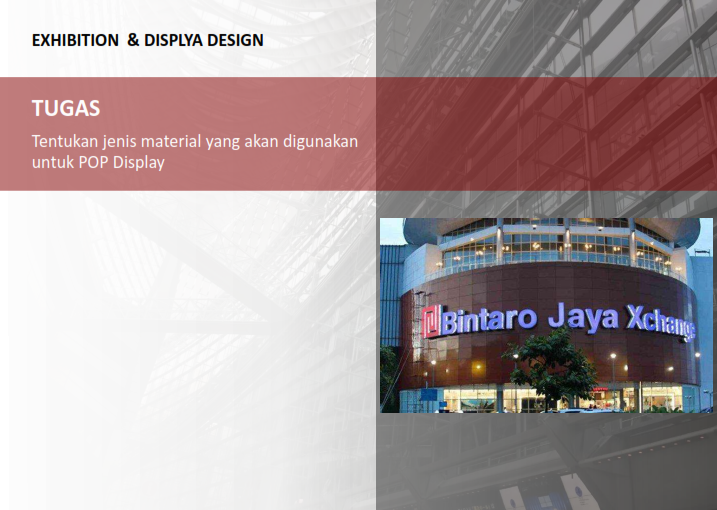 Sekiantd 01-2025